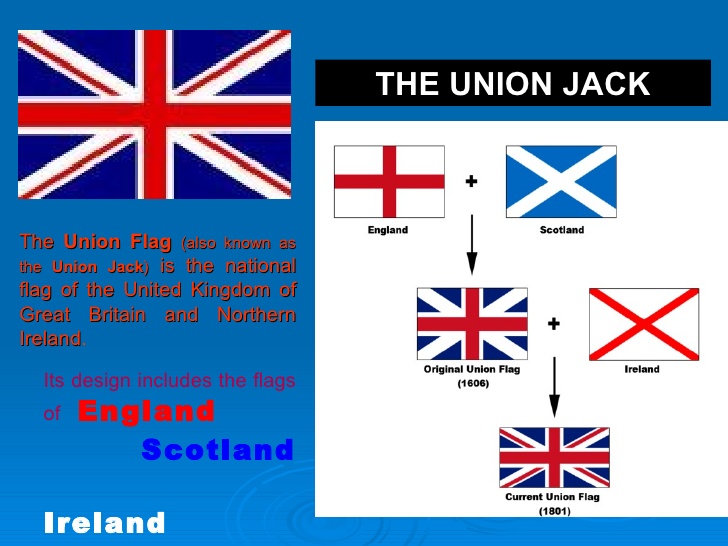 Geology of Britain & Ireland
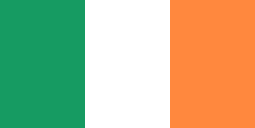 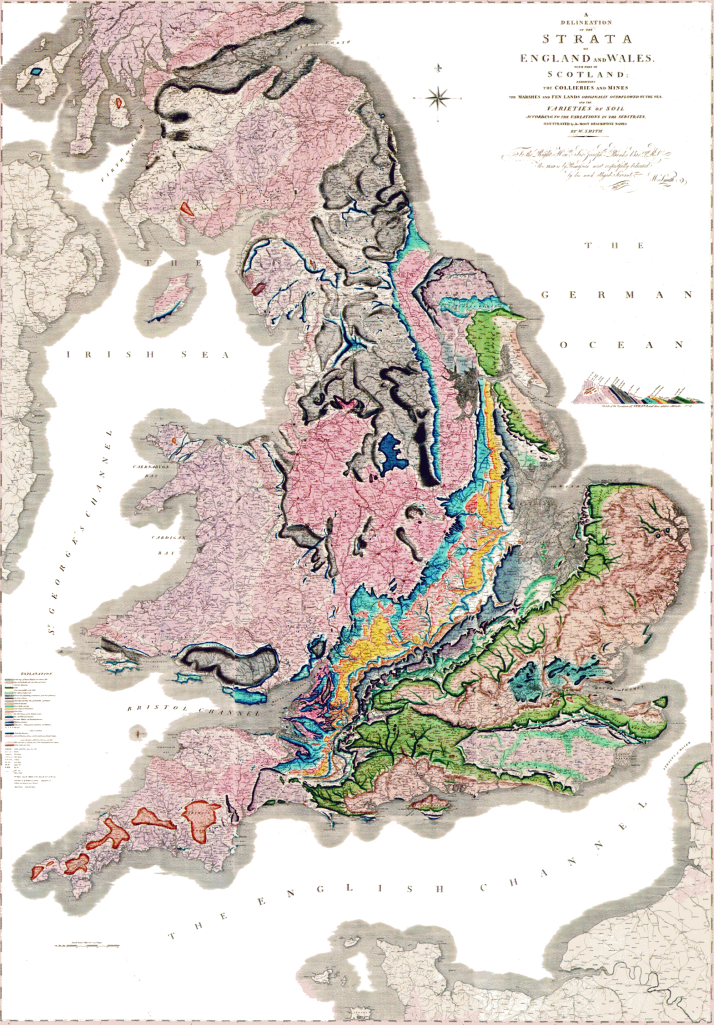 Birthplace of geology and geologic maps
Map and section by William Smith (1815)
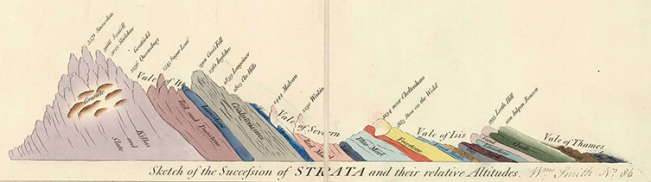 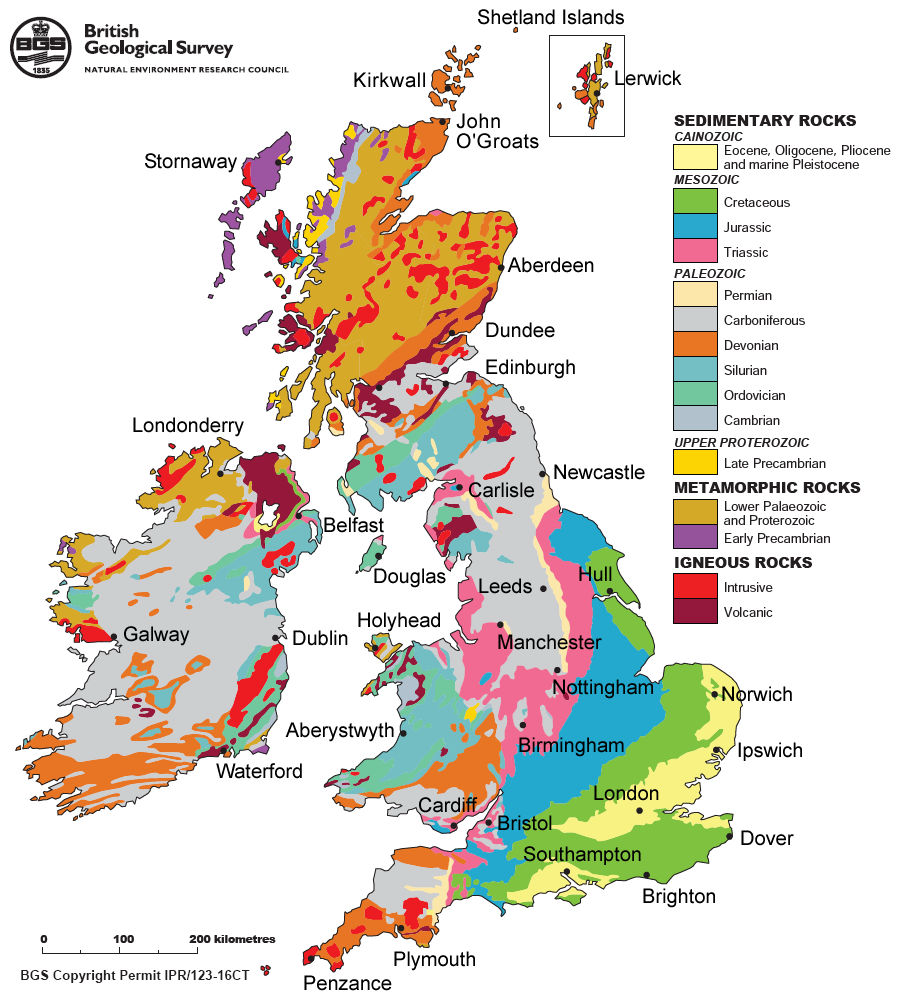 What do you see??Think regions…
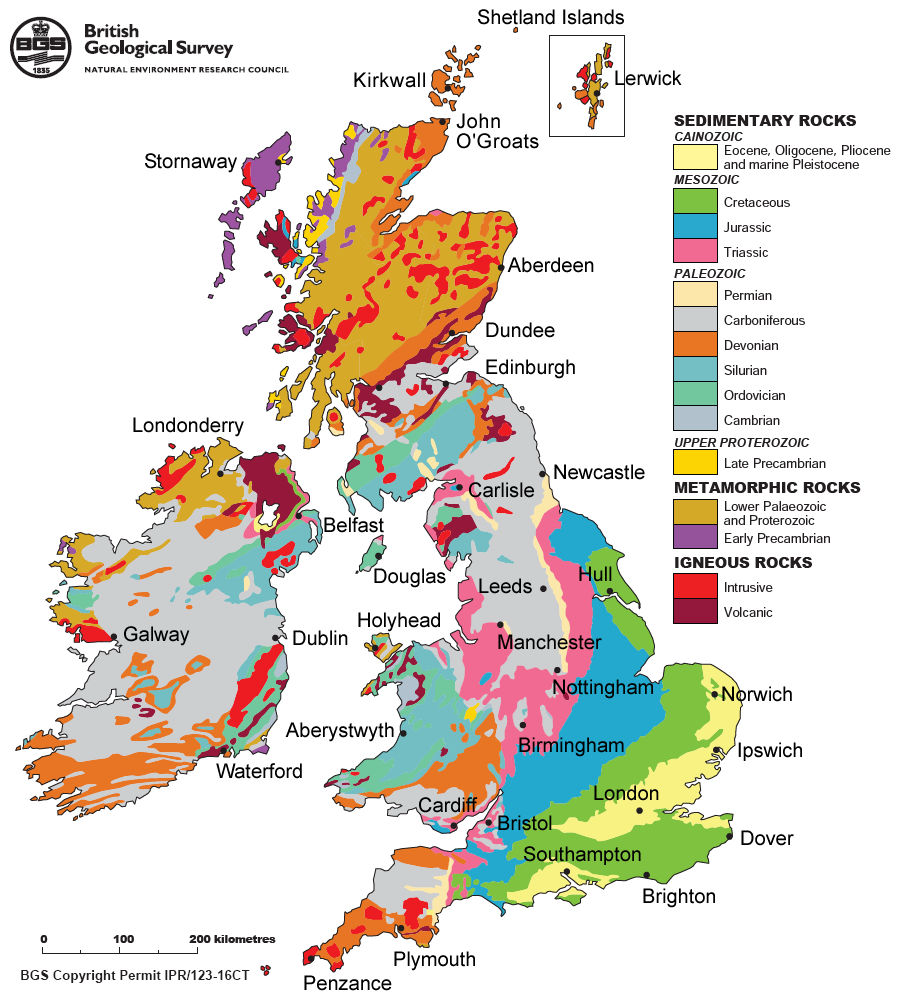 three parts:
- Metamorphic & old North
- Paleozoic center
- Meso-Cenozoic South East
- Also volcanic rocks, including intrusives
The North
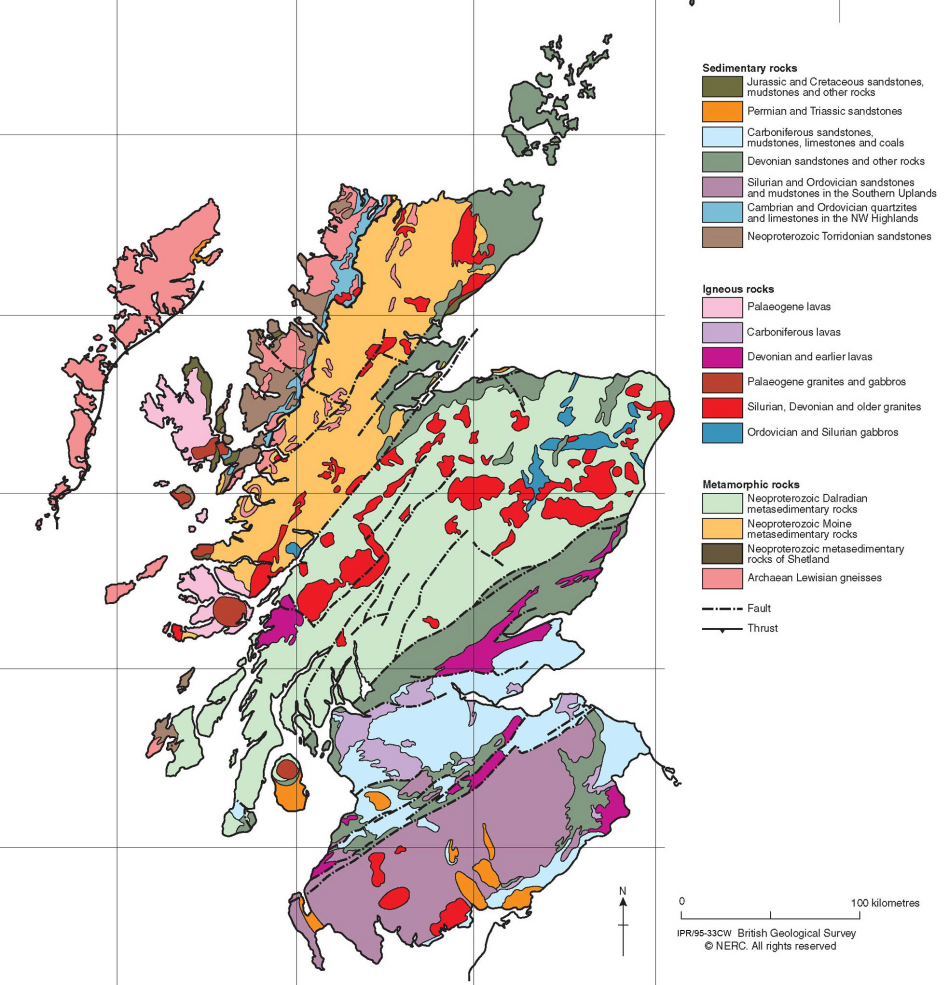 Lots of igneous & metamorphic rocks => 
Remnants of old mountain range:
Caledonian mountains
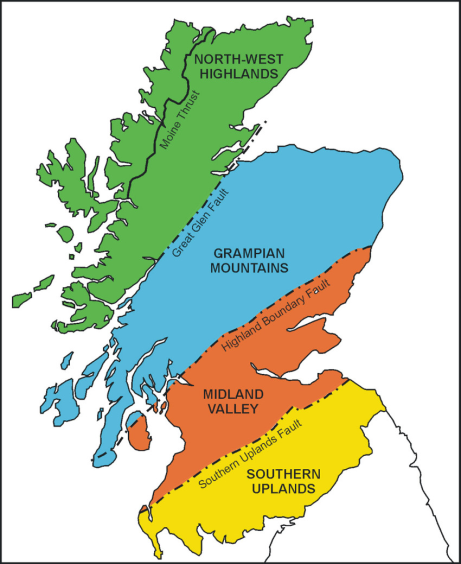 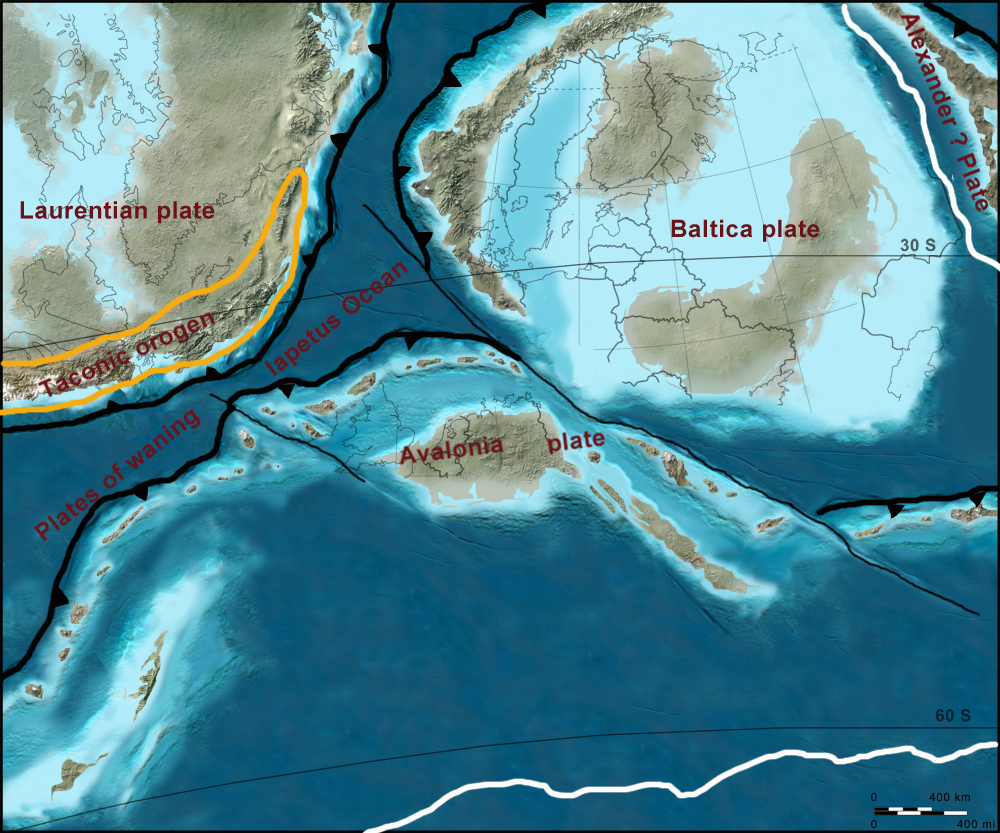 Ordovician 450 Ma
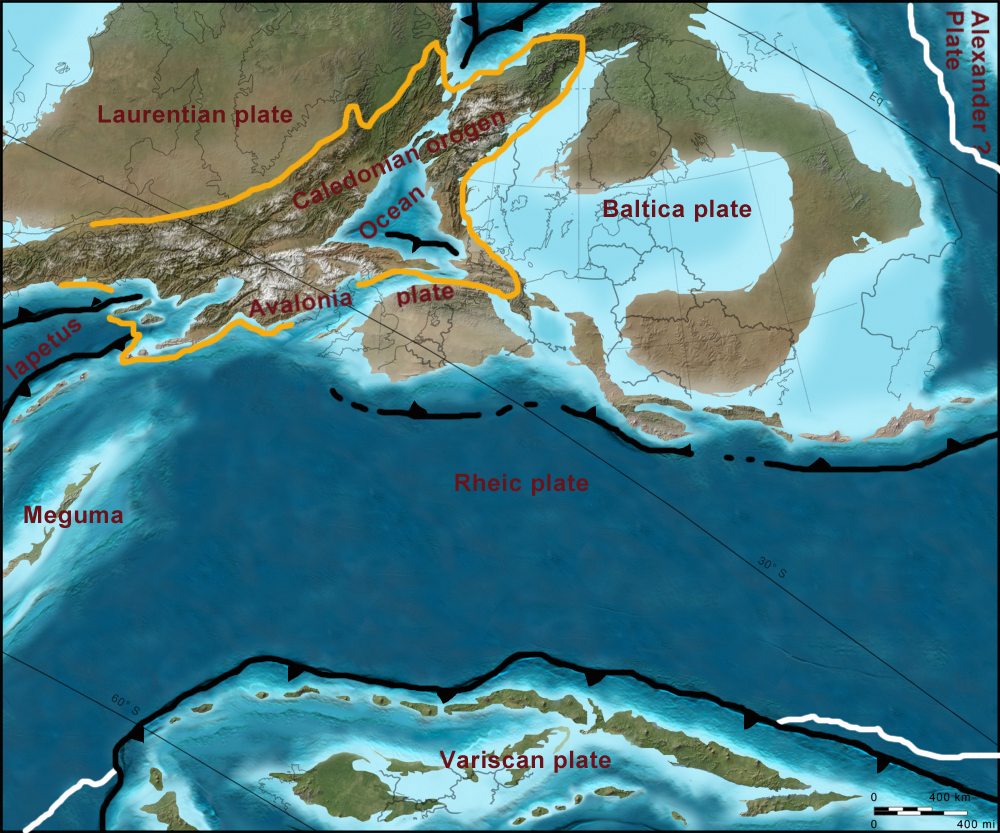 Silurian 425 Ma
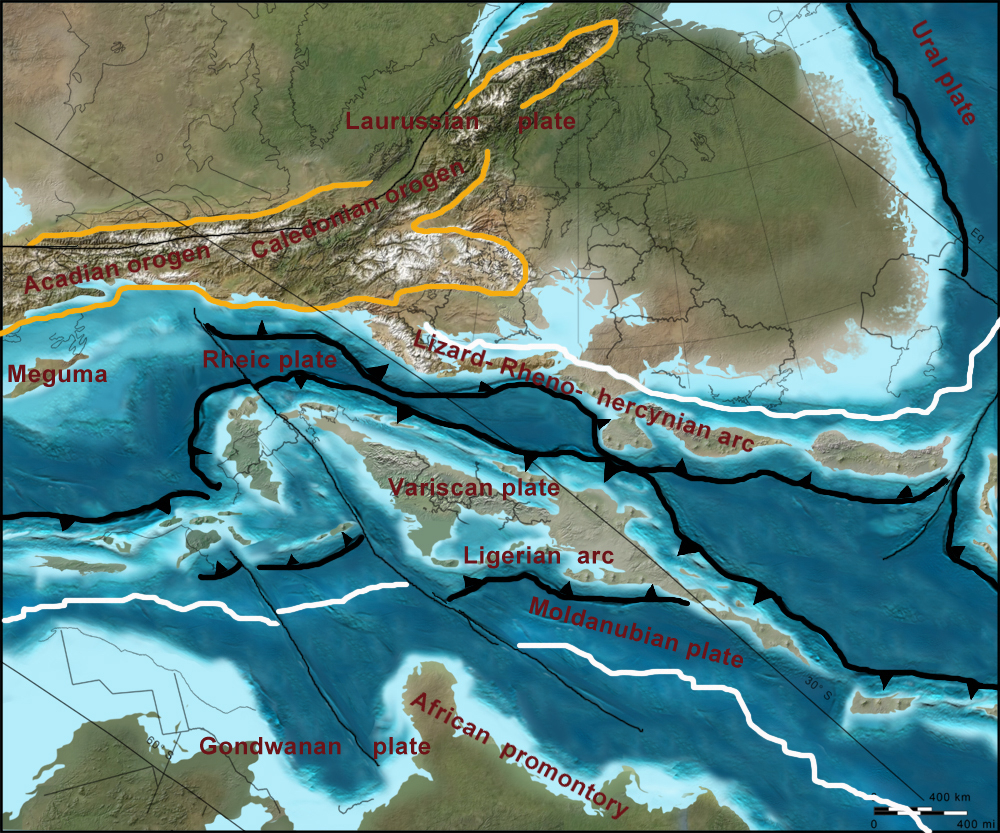 Devonian 400 Ma
Marine sediments, volcanic arc, older parts of continents, all mashed together in Caledonian mountains
Thrust faulting (Moine), but also strike slip (Great Glen Fault, Highland Boundary)
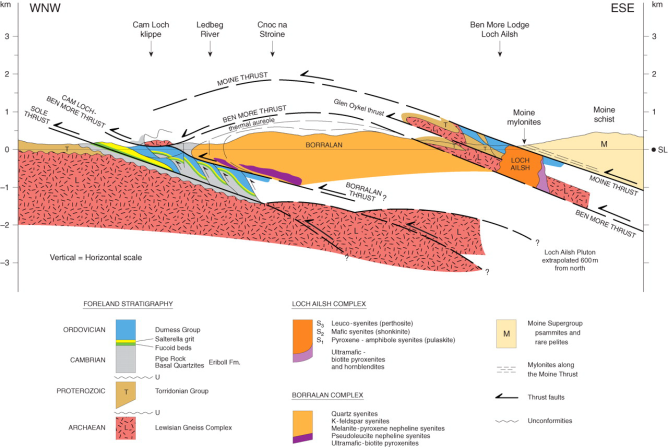 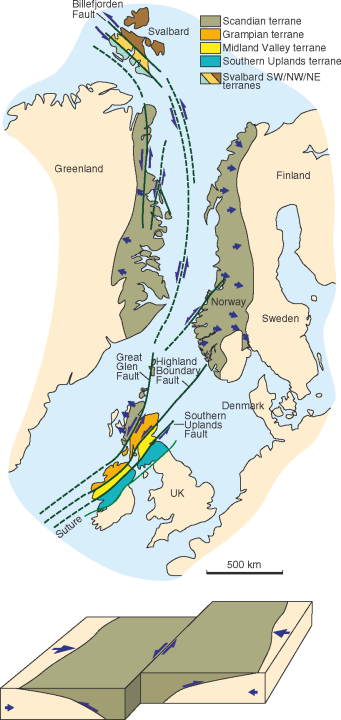 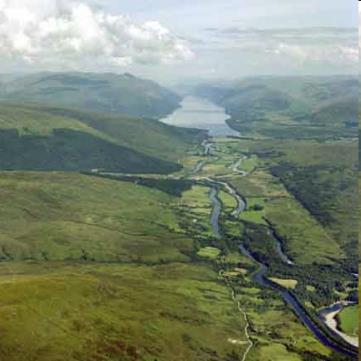 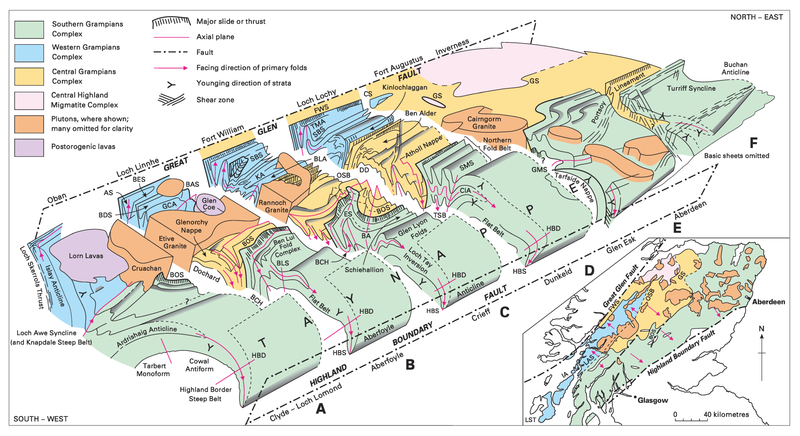 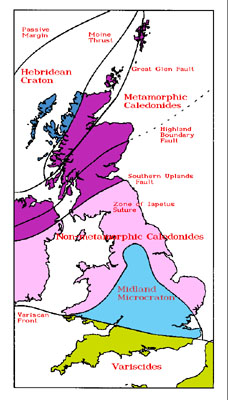 Meanwhile further south…
South of UK (Avalonia) was also involved in Caledonian collision, but was much less deformed and not metamorphosed

Cambrian: sediments
Ordovician: some volcanics, shales
Silurian: sediments, Caledonian orogeny
Devonian: more orogeny, volcanics in Scotland, old red sandstone from erosion of Caledonian mountains, marine rocks in Devon
www.awesomestories.com
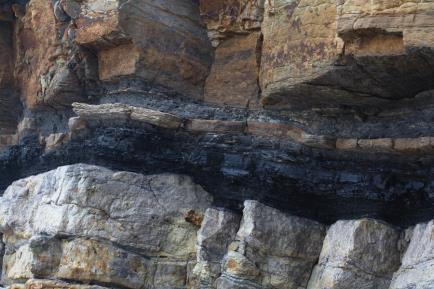 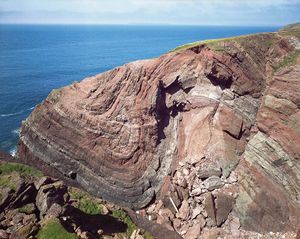 http://earthwise.bgs.ac.uk
coal                old red sandstone
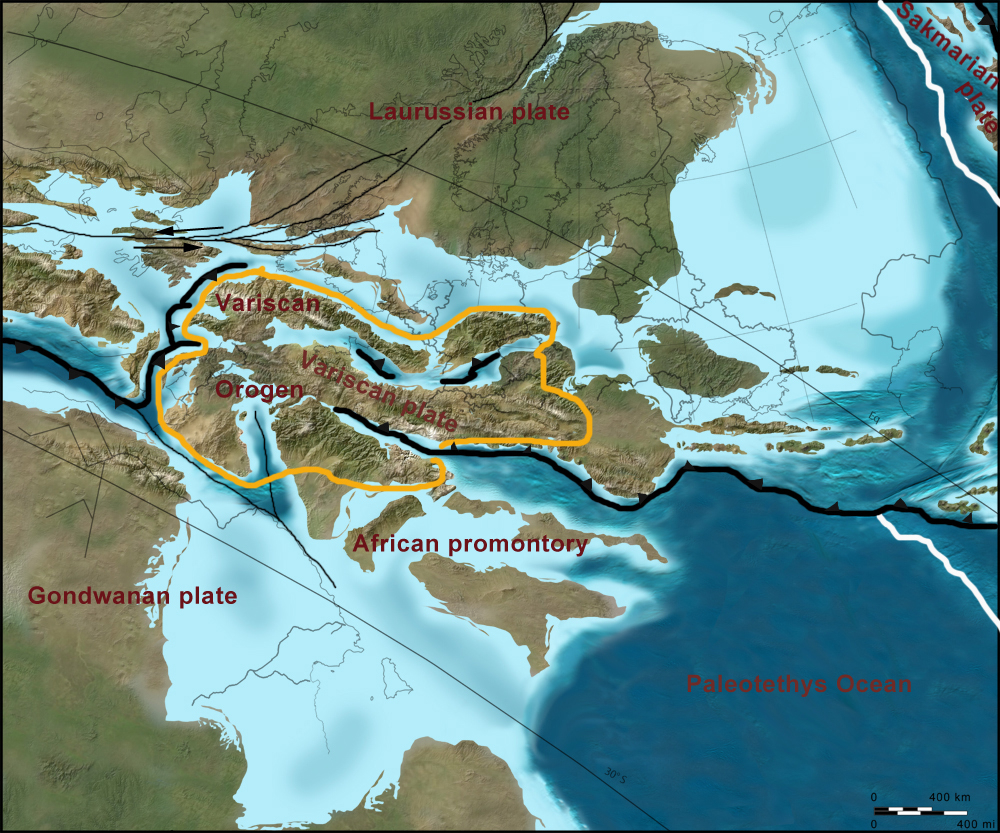 Carboniferous: UK on equator, shallow sea: limestones, later delta: swamps => coal. Late Carb: Variscan Orogeny in south of UK and Ireland: Pangea
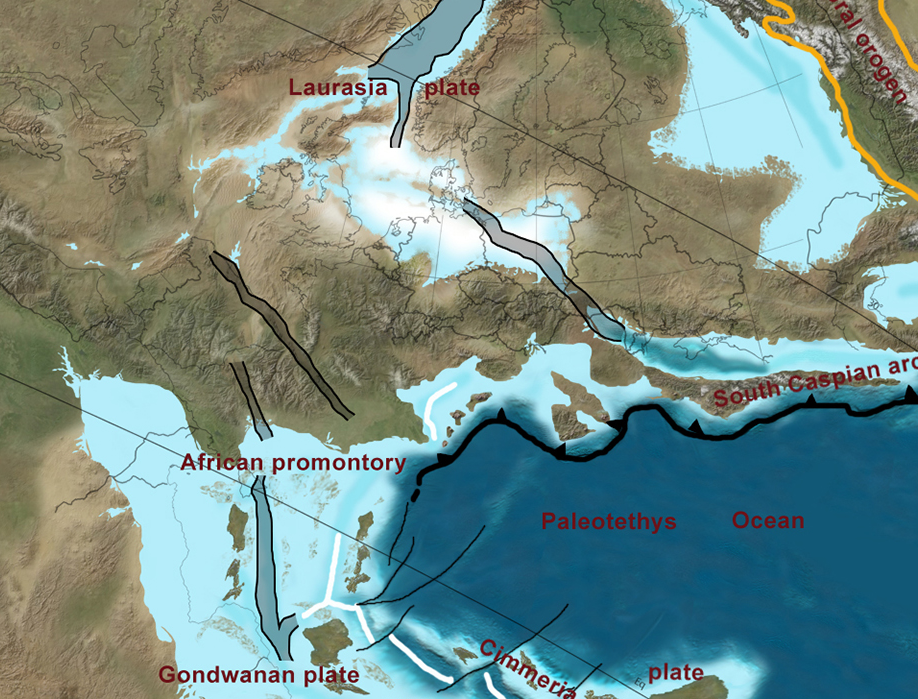 Permian: desert conditions, erosion => sandstones, then shallow sea => salt deposits (Zechstein) in North Sea area
Mesozoic
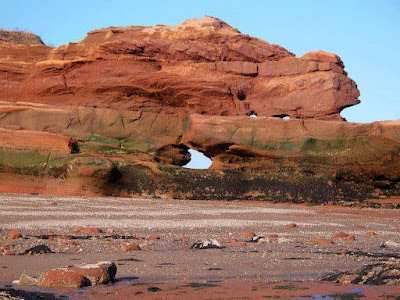 Triassic: 
Variscan erodes: new red sandstone (aka..?)

Jurassic:
Pangea break up, UK flooded, marine sediments
Deposition of source rocks (Posidonia, Kimmeridge)

Cretaceous:
Atlantic starts to open up.
Global high sea level: mainly limestone deposits
Alpine orogeny starts
http://www.langolodellageologia.com
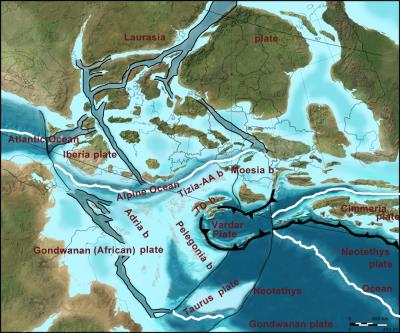 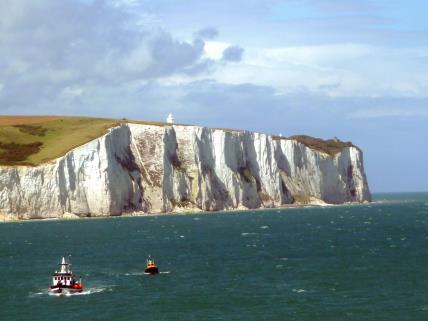 news.agu.org
Alpine Orogeny
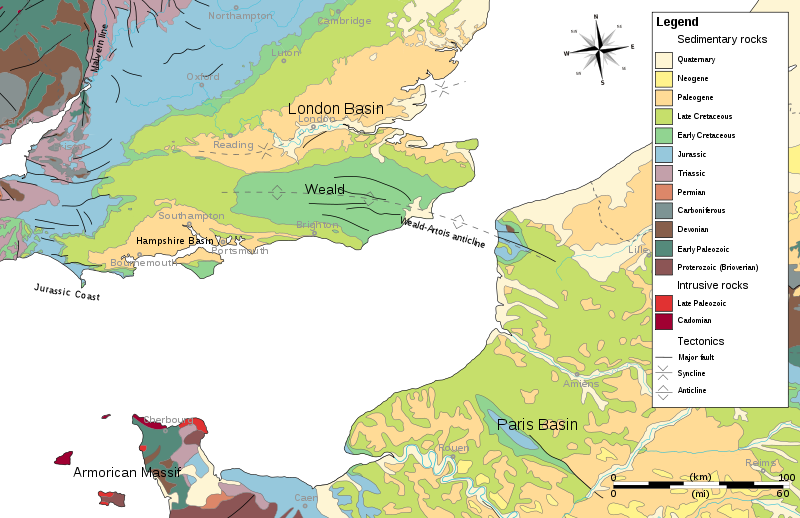 Alpine Orogeny forms series of folds and reactivation of old faults
wikipedia.org
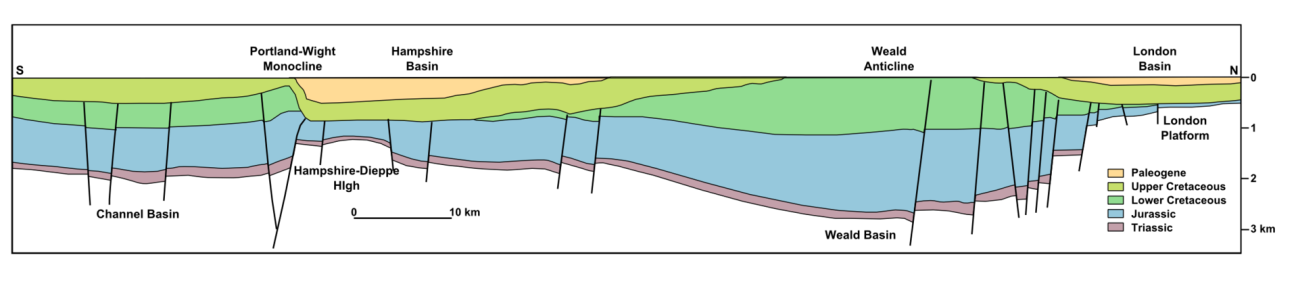 Cenozoic
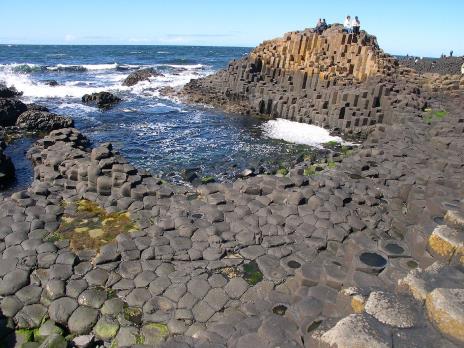 Paleogene:
Atlantic opens, last volcanic activity in Scotland & N-Ireland
Most of Britain uplifted, inversion, North Sea forms

Neogene: continued uplift, erosion

Pleistocene:
Ice ages, up to 1 km of ice on Britain, as far south as London
wikipedia.org
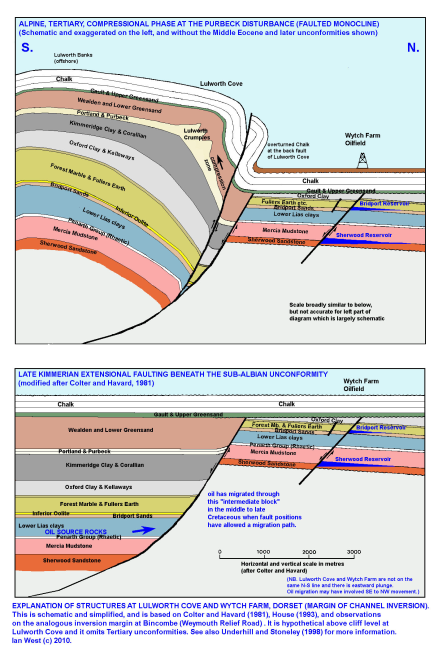 Scotland still rebounds, London sinks ~ 1mm/y
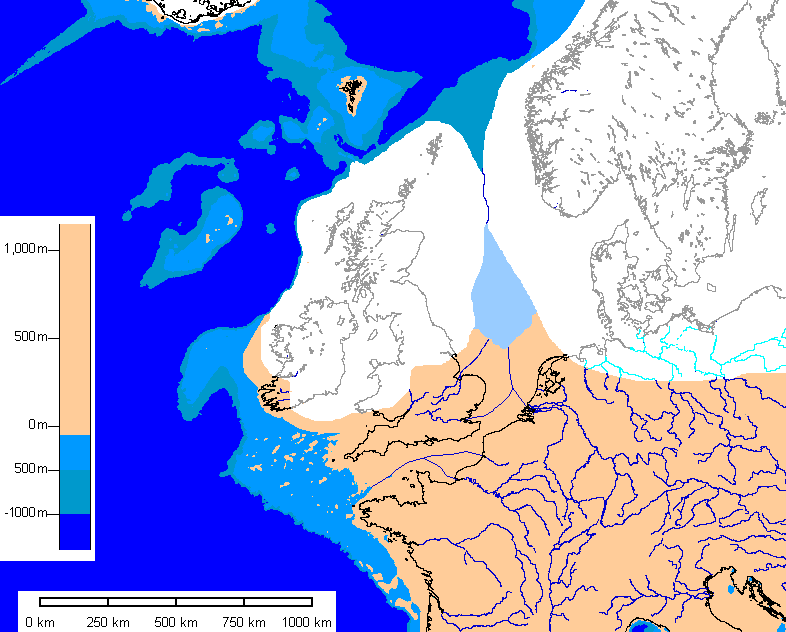 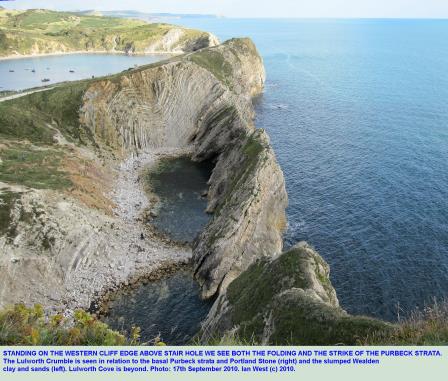 http://www.southampton.ac.uk
www.uwgb.edu
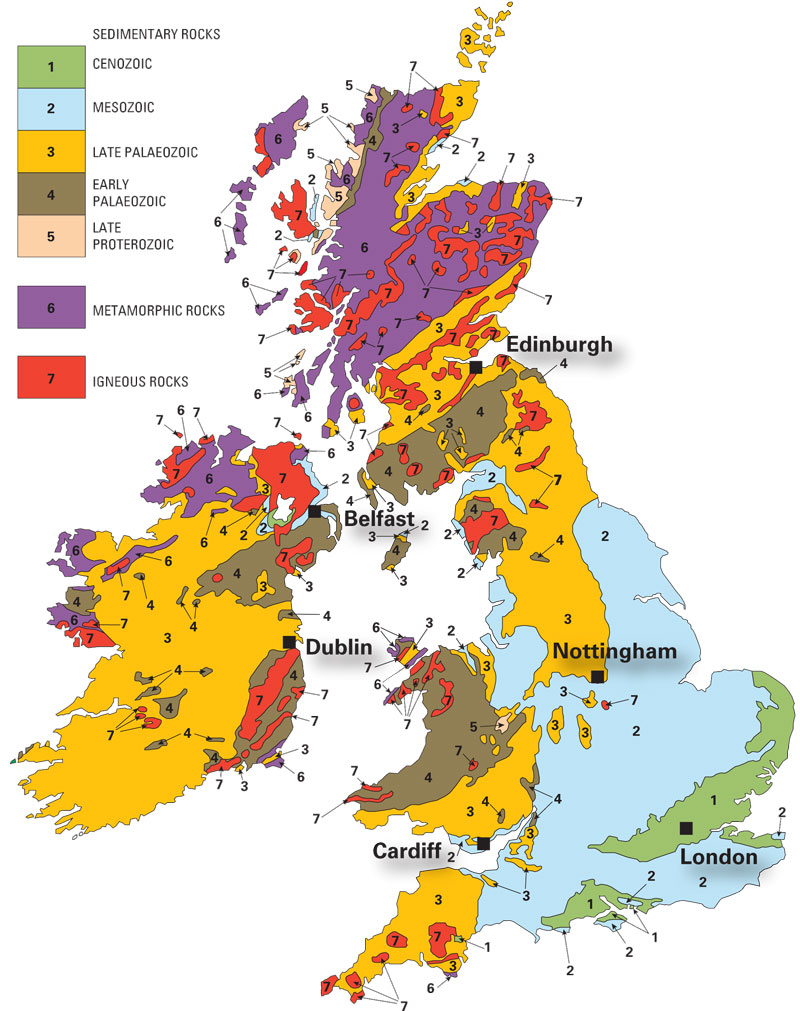 The geology of Great Britain & Ireland
www.bgs.ac.uk
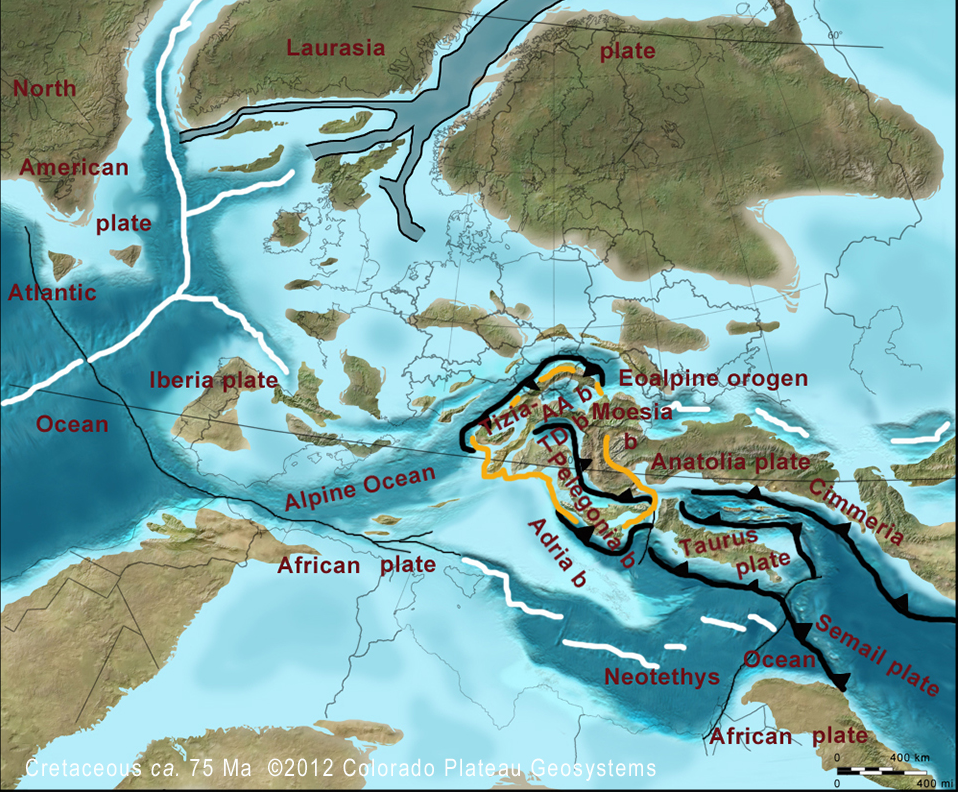 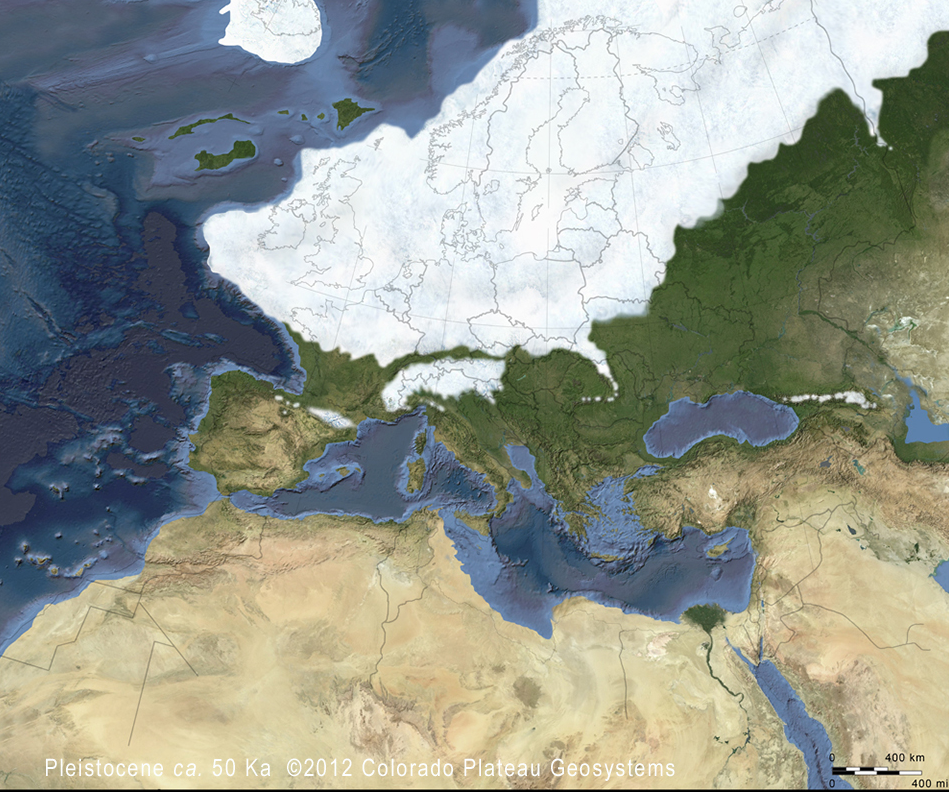 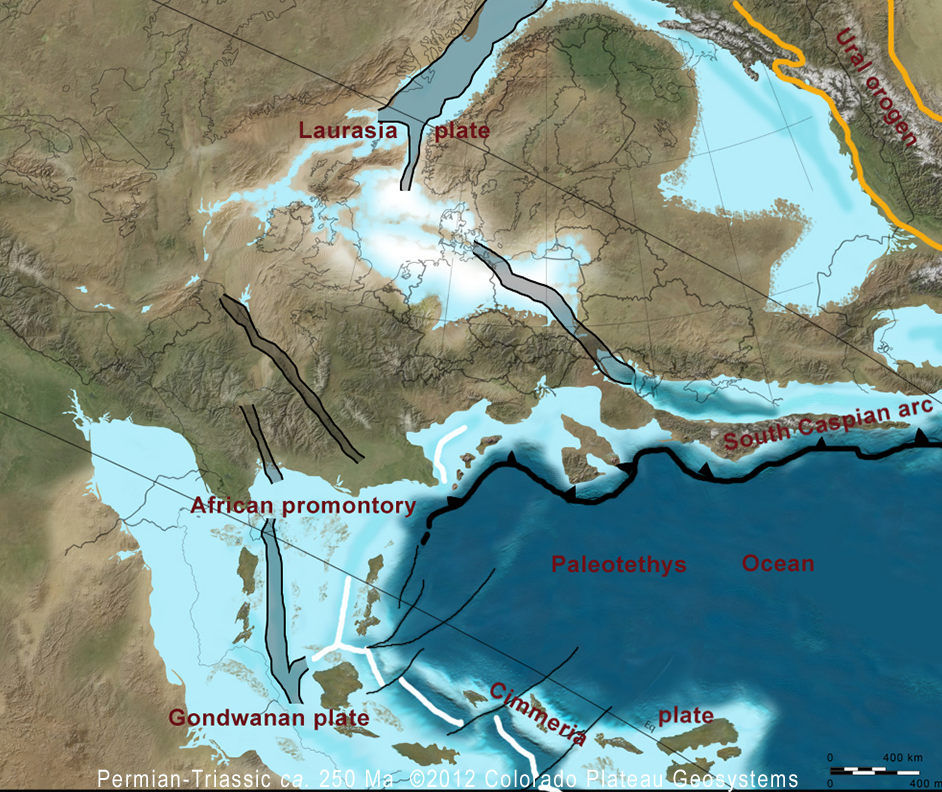 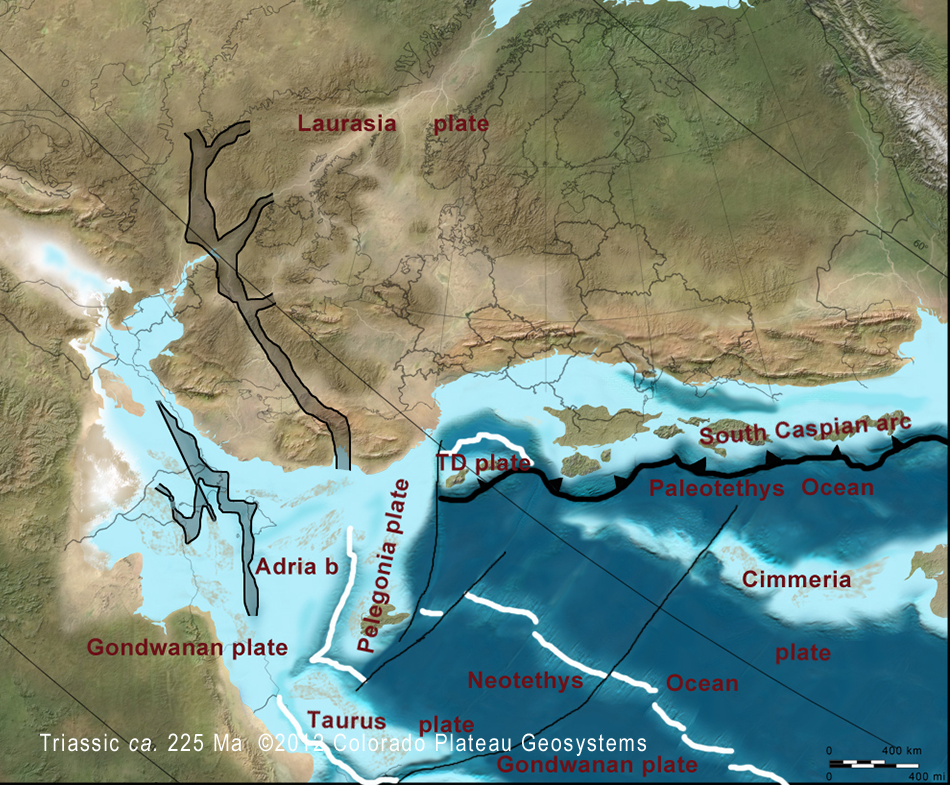 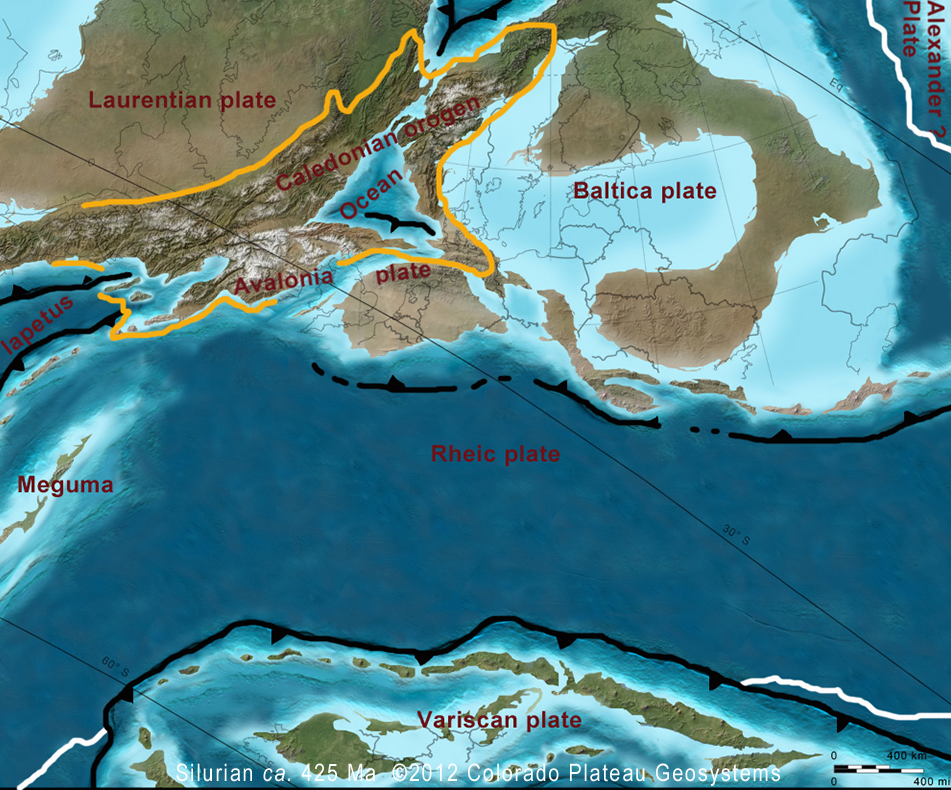 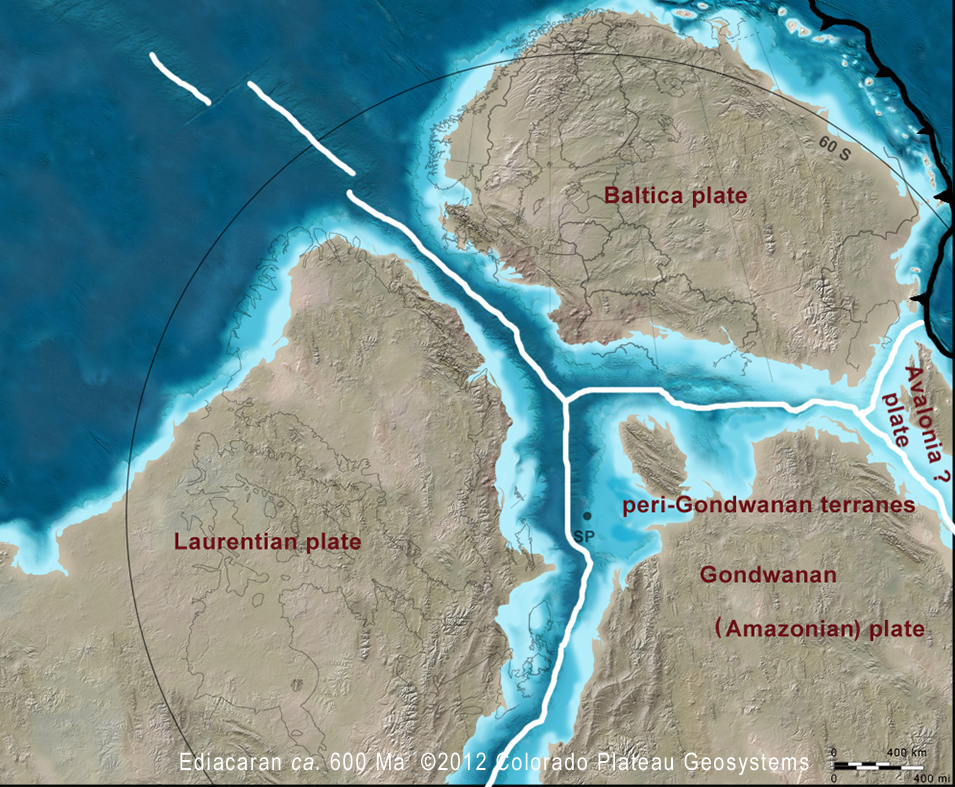 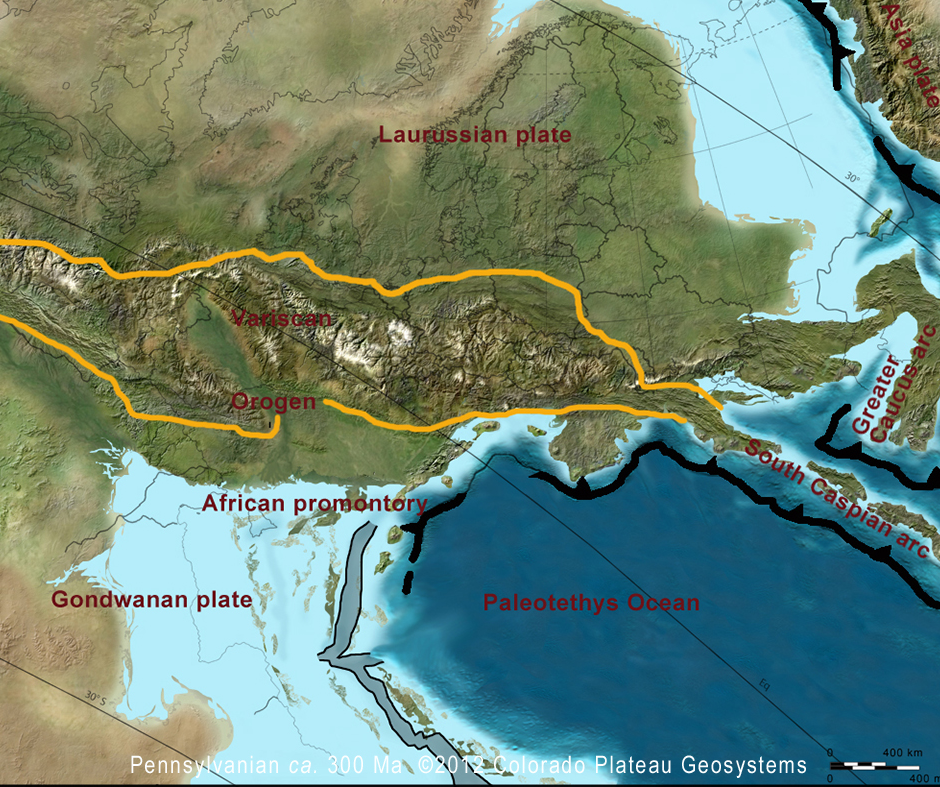 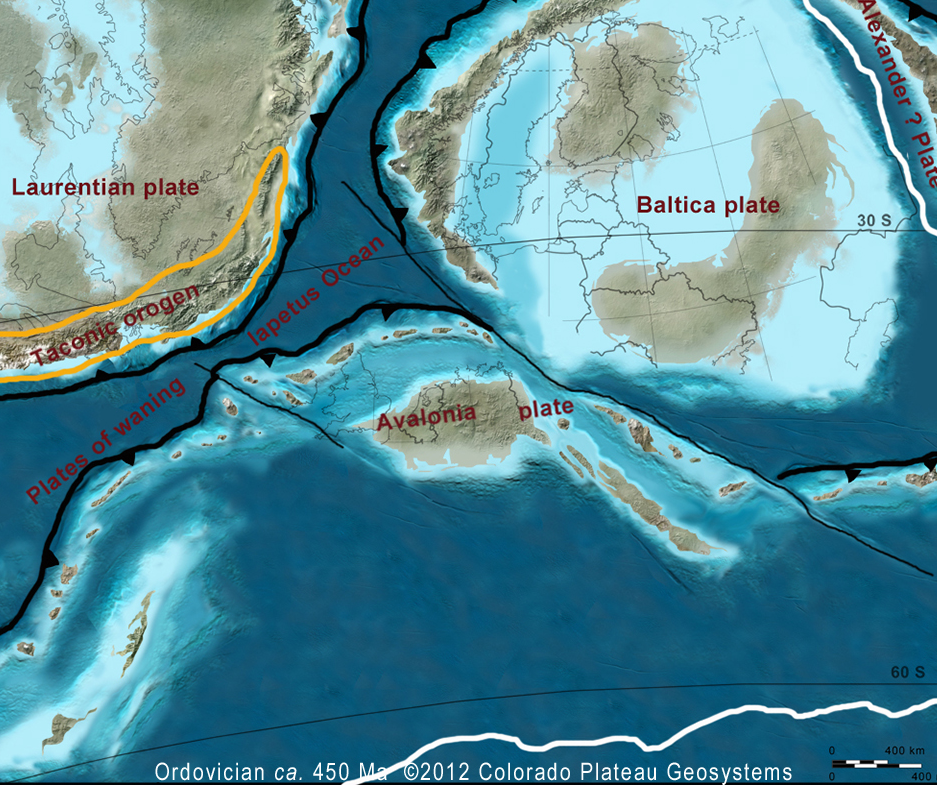 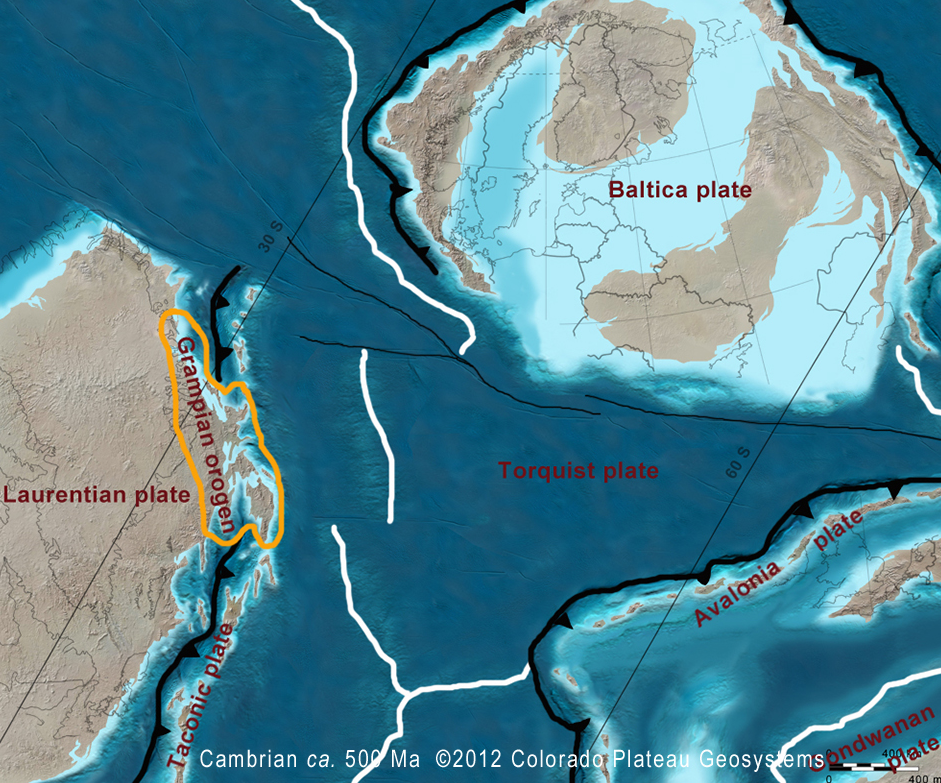 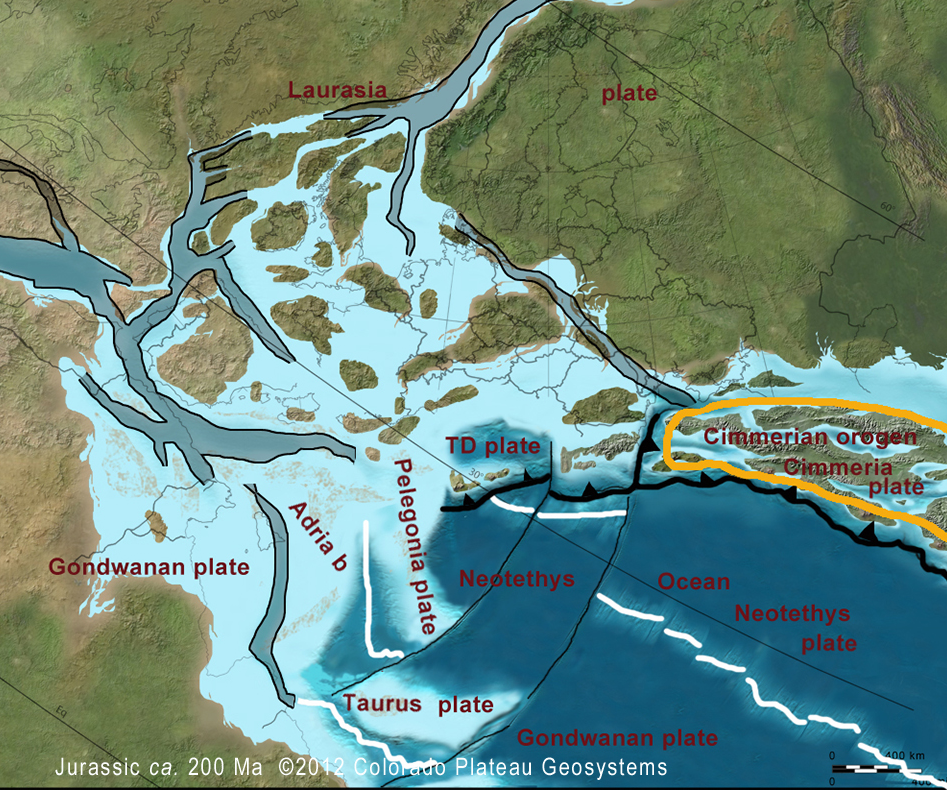 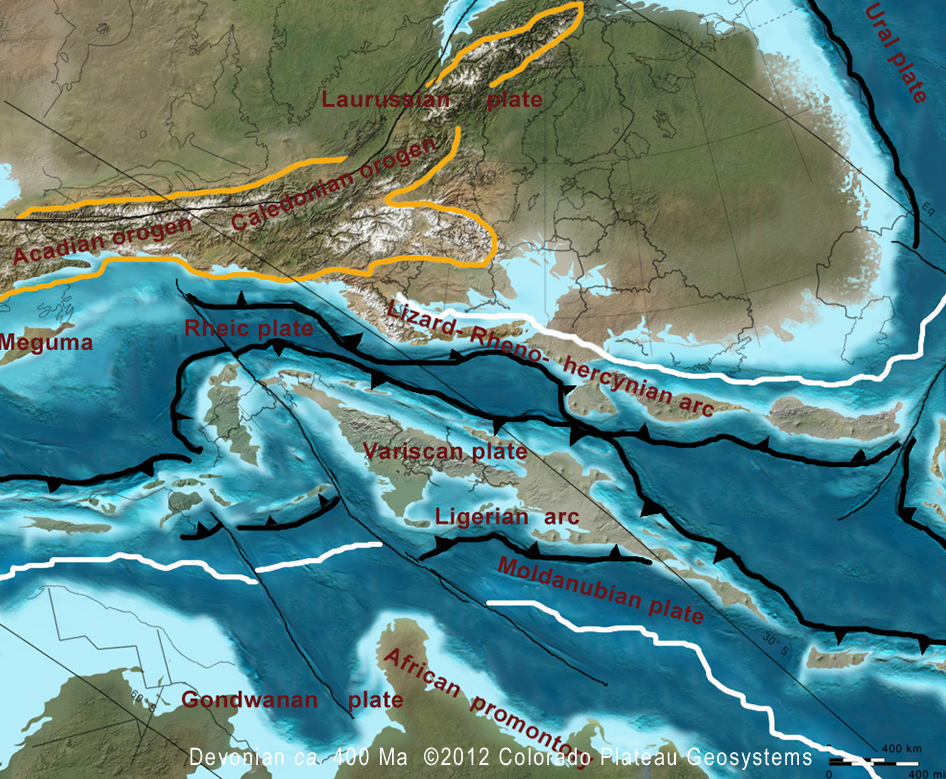 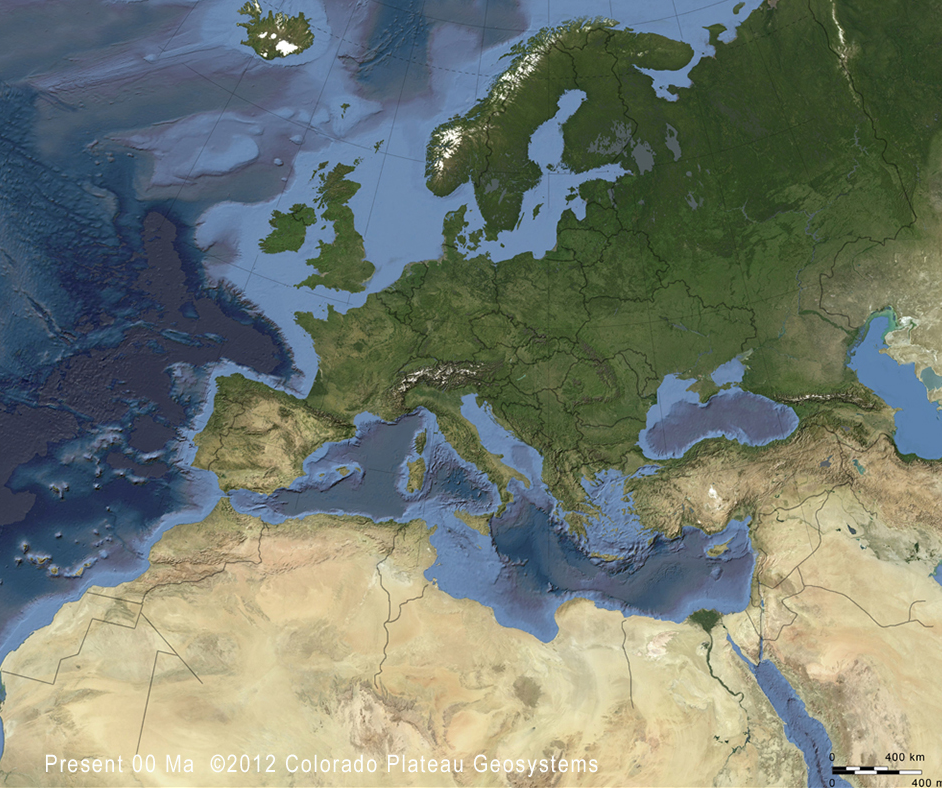 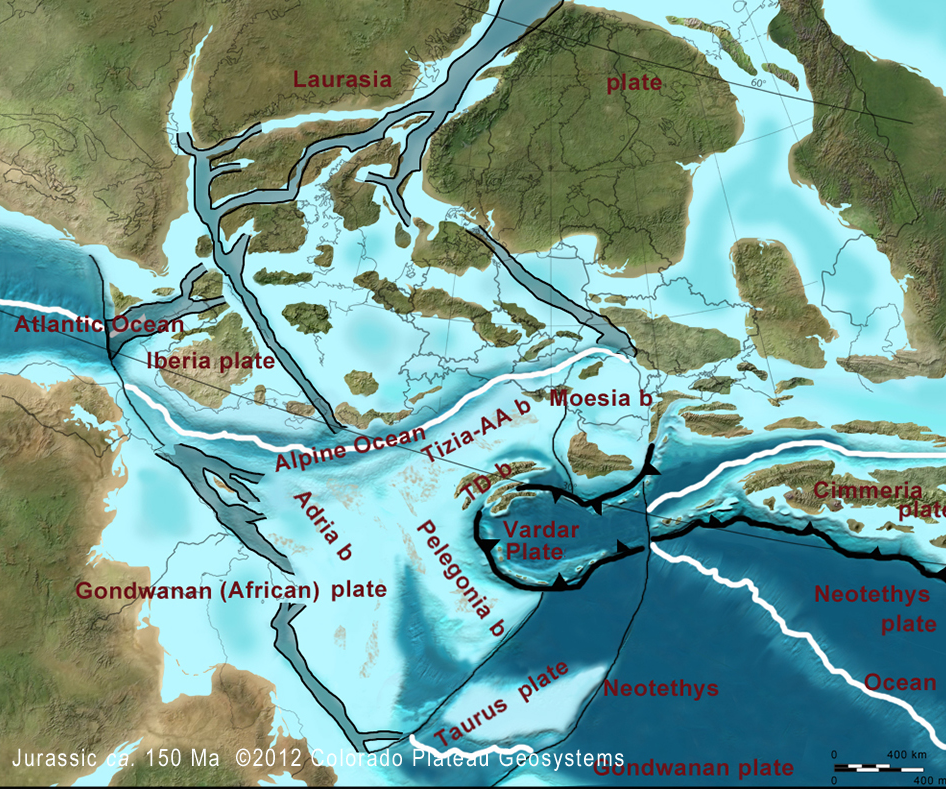 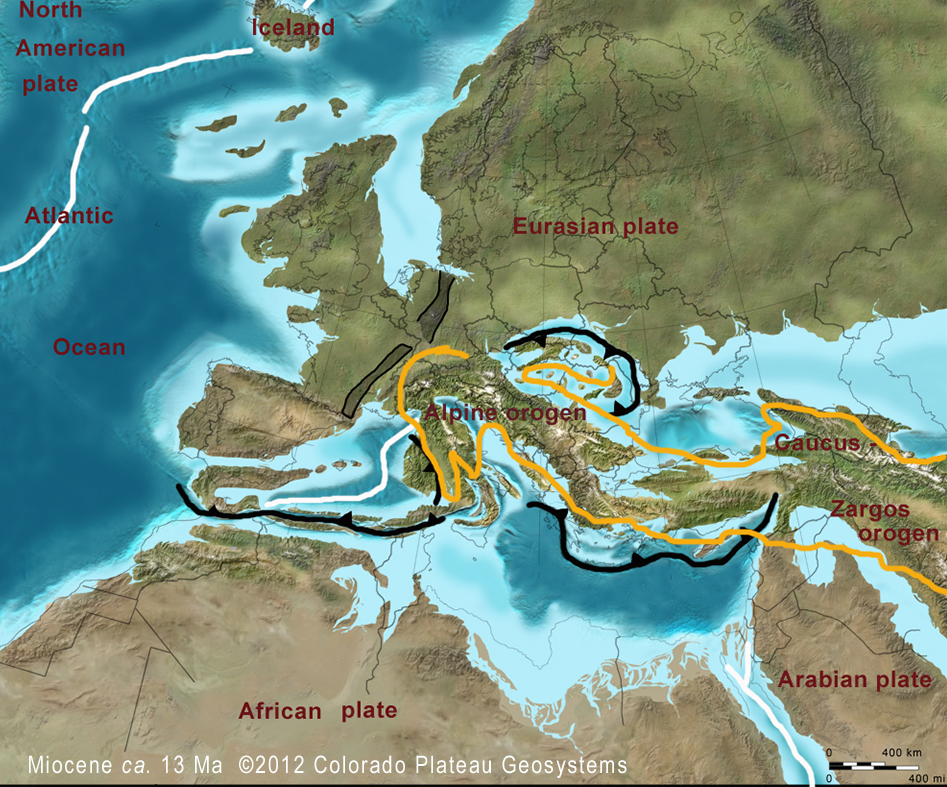 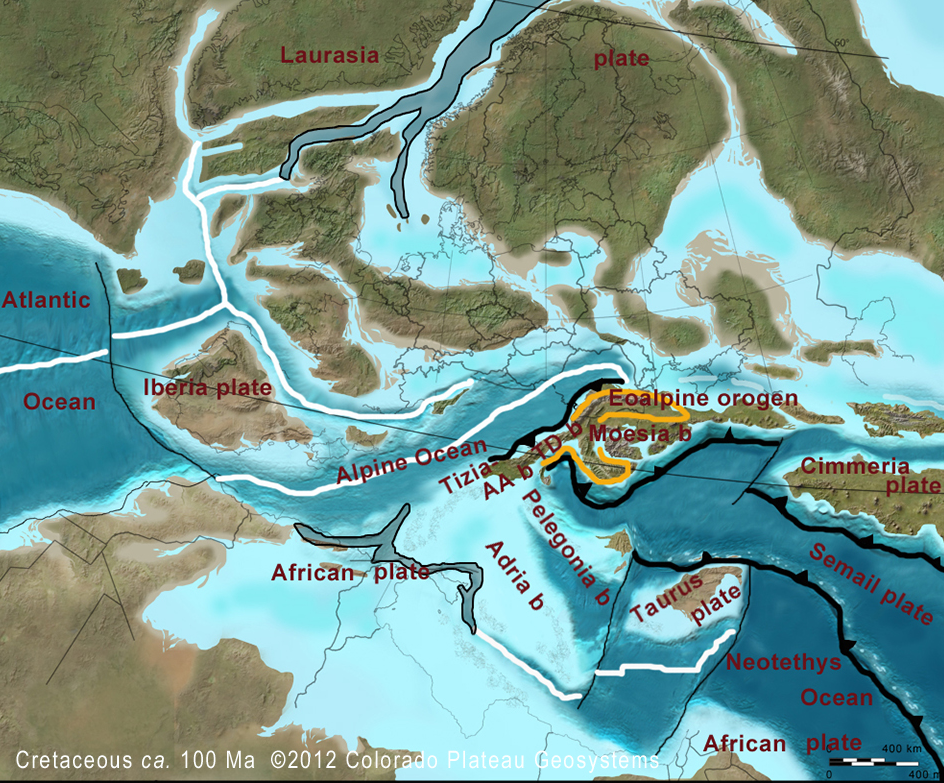 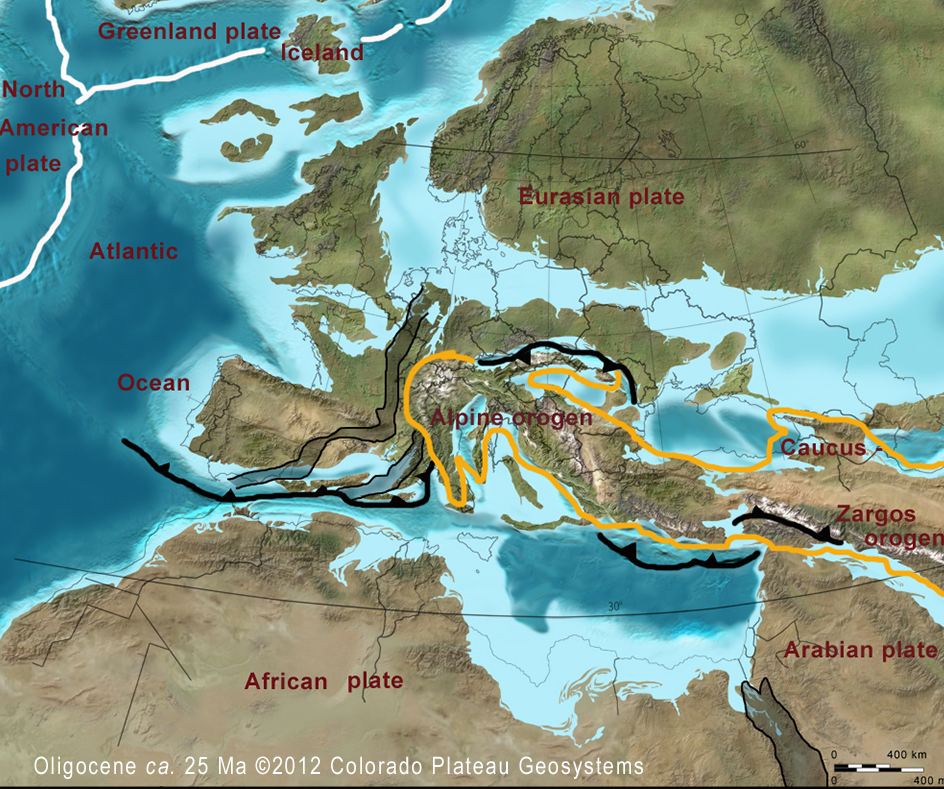 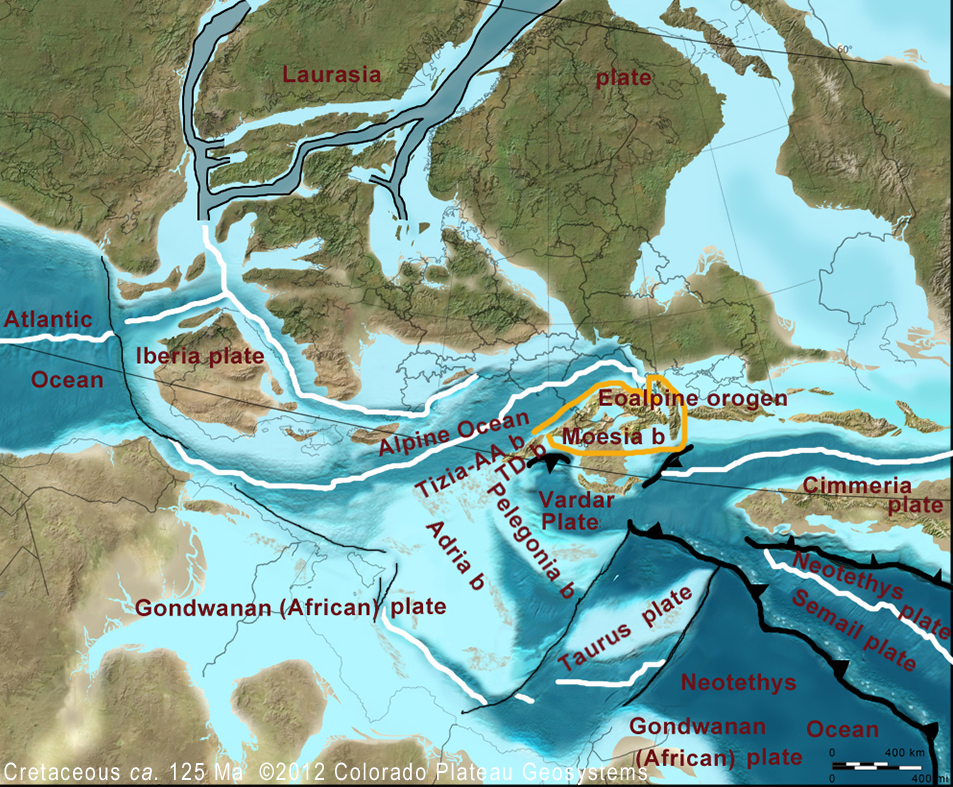 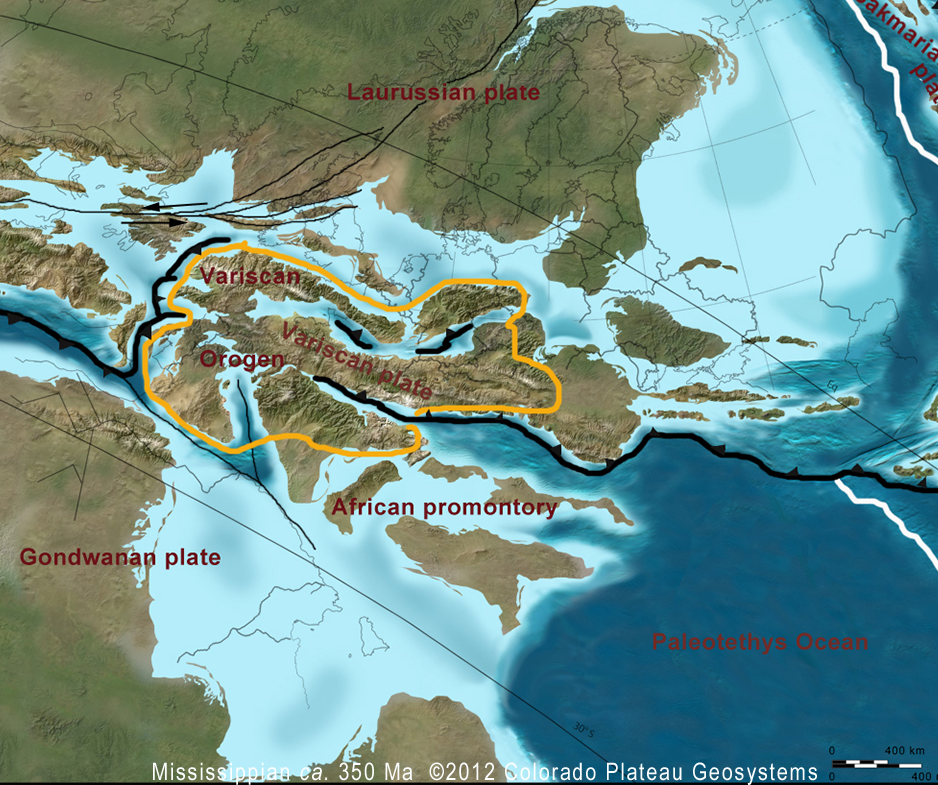 Next: Netherlands and North Sea
Lots of info in book available on brightspace.
Pay attention to resources: hydrocarbons (source, reservoir, seal), coal, salt etc..
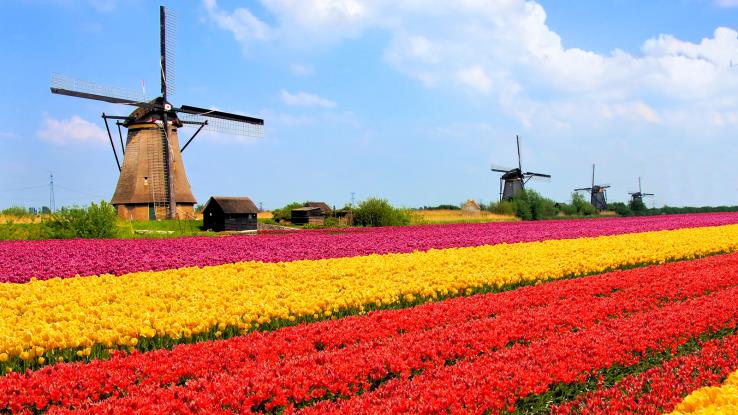 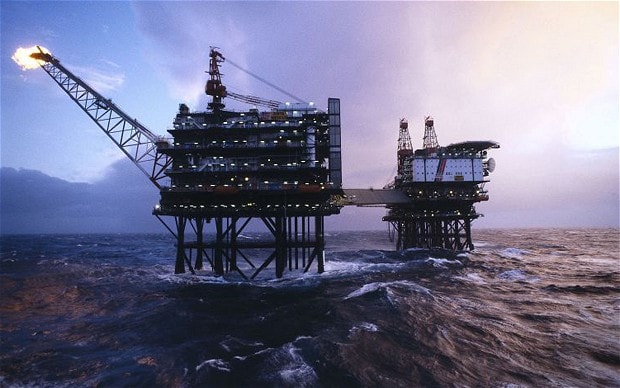 nationalgeographic.com,
Also look at inversion tectonics
telegraph.co.uk